1 Corintios 4:3-5
En cuanto a mí, es de poca importancia que yo sea juzgado por ustedes o por cualquier tribunal humano. De hecho, ni aun yo me juzgo a mí mismo. 4  Porque no estoy consciente de nada en contra mía. Pero no por eso estoy sin culpa, pues el que me juzga es el Señor.
“Examínense a sí mismos”(2 Cor. 13:5)
La mejor prueba de lo que realmente somos es lo que somos…
Cuando nadie está mirando
Tres cosas son reveladas
cuando nadie está mirando
1. El CARÁCTER verdadero se revela
cuando nadie está mirando
El carácter verdadero se reveló cuando:
La esposa de Potifar y José estaban a solas.
Génesis 39:1-12
Y era José de gallarda figura y de hermoso parecer.7  Sucedió después de estas cosas que la mujer de su amo miró a José con deseo y le dijo: «Acuéstate conmigo».8  Pero él rehusó y dijo a la mujer de su amo: «Estando yo aquí, mi amo no se preocupa de nada en la casa, y ha puesto en mi mano todo lo que posee.9  No hay nadie más grande que yo en esta casa, y nada me ha rehusado excepto a usted, pues es su mujer. ¿Cómo entonces podría yo hacer esta gran maldad y pecar contra Dios?».10  Y ella insistía a José día tras día, pero él no accedió a acostarse con ella o a estar con ella.11  Pero un día que él entró en casa para hacer su trabajo, y no había ninguno de los hombres de la casa allí dentro,12  entonces ella tomó a José de la ropa, y le dijo: «¡Acuéstate conmigo!». Pero él le dejó su ropa en la mano, y salió huyendo afuera.
El carácter verdadero se reveló cuando:
La esposa de Potifar y José estaban a solas.
 
- Ella era una adúltera.
- José era puro de corazón.
Nadie estaba mirando a los hermanos de José
Nadie estaba mirando a Acán (Josué 7)
Nadie estaba mirando al Rey Saúl (1 Sam. 28)
¿Qué se demostró “cuando nadie miraba”?
¡Satanás sabía el mejor momento de tentar a Jesús!
¡Cuando nadie miraba!
Nuestro carácter verdadero se revela cuando nadie está mirando
Nuestra sinceridad se revela
- Cuando hacemos lo correcto (Mat. 6:1-15)
- Resiste la tentación como lo hizo José.
Nuestra hipocresía se revela
- Cuando hacemos cosas que no haríamos si alguien estuviera mirando.
- Hay muchas tentaciones en nuestros días.
2. La MADUREZ verdadera se revela
cuando nadie está mirando
La debilidad cuando nadie está mirando es inmadurez
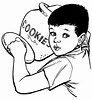 La inmadurez en los niños no es una desgracia.	
Las familias entrenan para la independencia
Si reconocemos nuestra debilidad debemos:
Tomar precauciones especiales
Establecer responsabilidad con un amigo de confianza
Orar: “No nos dejes caer en tentación”.
El propósito de la iglesia local (Efesios 4:11-16)
“Ya no niños” (v. 14)
Al principio, necesitamos lo que proveen “las coyunturas”
A medida que “crecemos en Cristo”, dependemos completamente de Él.
“El que cree que está firme, tenga cuidado, no sea que caiga”. (1 Cor. 10:12)
3. La FE verdadera se revela:
Cuando nadie está mirando
La fe revela que Alguien sí está mirando.
La fe de José lo hizo consciente de Dios!
Alguien nos está mirando a nosotros en todo momento.
Cámaras en todas partes
La fe revela lo oculto (Heb 11:1)
Dios es Omnisciente (todo lo sabe) (Gén. 16:13; Jonás; Salmo 139:1-13; Prov. 15:3; Heb. 4:13)
¡Un día todo será revelado!
- Los pecados antiguos se revelan en las Escrituras.
- La nuestra será revelada (1 Corintios 4:5)
1 Corintios 4:5
5Por tanto, no juzguen antes de tiempo, sino esperen hasta que el Señor venga, el cual sacará a la luz las cosas ocultas en las tinieblas y también pondrá de manifiesto los designios de los corazones. Entonces cada uno recibirá de parte de Dios la alabanza que le corresponda.
Las preciosas promesas de Dios
Así que, arrepentíos y convertíos, para que sean borrados vuestros pecados… (Hechos 3:19)
Porque seré propicio a sus injusticias,
Y nunca más me acordaré de sus pecados y de sus iniquidades.(Hebreos 8:12)